Bellwork:
***Webquests in the clear bin on my desk
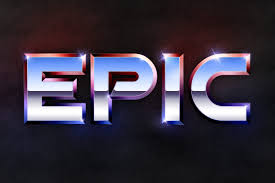 Table of contents   p. 10 – epics     p. 11 – Beowulf cont. p. 12 – anglo saxon heroeson p. 10  What are the qualities of an epic story?  What common traits should we see in an epic hero?
Coming up…th - T: Beowulf parts 1-3W - Th: Beowulf film
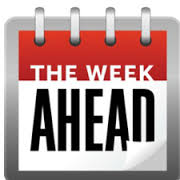 BeowulfGreen book p. 40
Key points(copy on p. 10):
1) Hrothgar and his men in the hall (Herot)
4) Hrothgar remains untouched
The Wrath of Grendel
p. 40
2) Grendel visits nightly to kill
3) Herot empties out
Key points:
1) Beowulf decides to go help
4) No fear of death
The Coming of Beowulf
2) Instant test for the Geats
3) Beowulf to fight barehanded
Key points(with your seat mates):
1)
4)
The Battle with Grendel
p. 49
2)
3)
Bellwork:
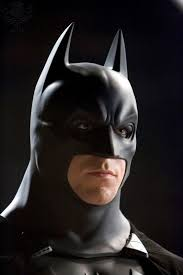 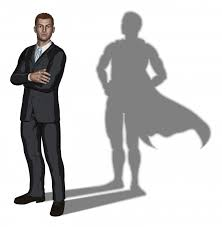 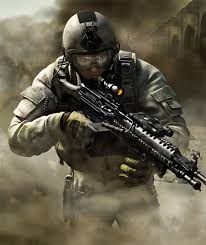 on p. 11  Who is Beowulf’s modern equivalent?  On what grounds?
Key points (p. 11-12):
Time Estimate 
~~ 10 + 15 min
Grendel’s Mother
p. 52
4 key points
The Monster’s Lair
p. 51
2-3 key points
Green light for music while you read
Bellwork (p. 12-13)
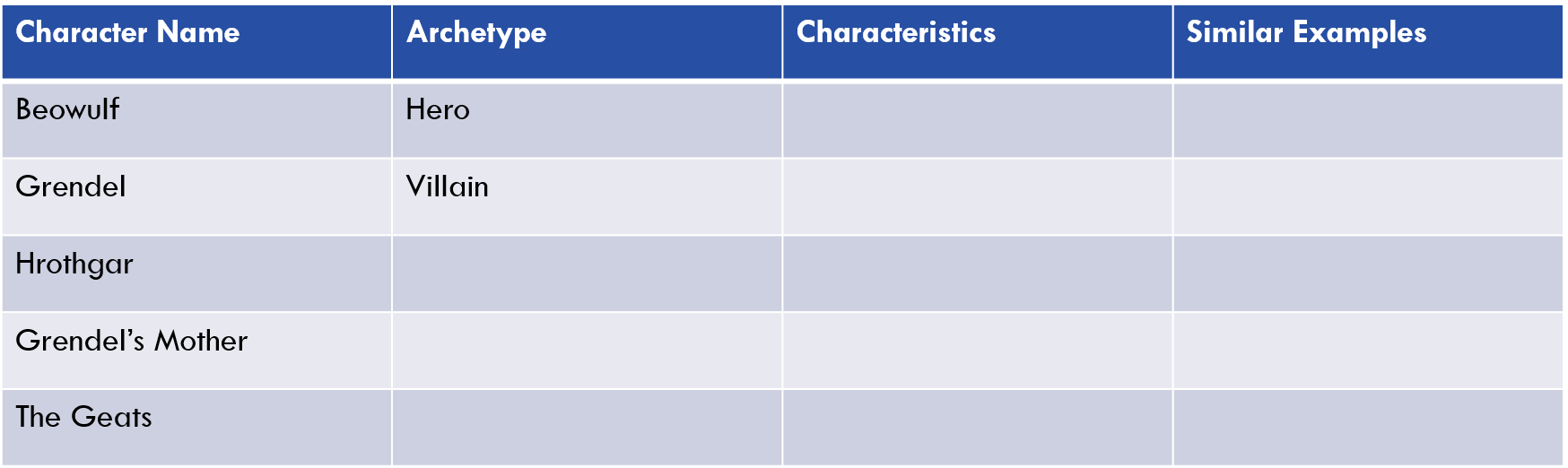 Complete last 3 rows from friday
Insert
Insert
Insert
Insert
Insert
Insert
Insert
Insert
Insert
Snapshots activity:creating an archetype
3 images that fit within a single “archetype”
Think: in what category are you looking for examples?
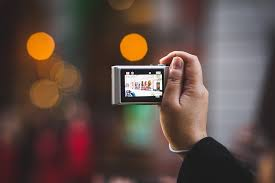 Snapshots activity:submitting
Compile your images into a single, public post on twitter or Instagram 
In your caption, include: the archetype, group member names,
#campengbeowulf
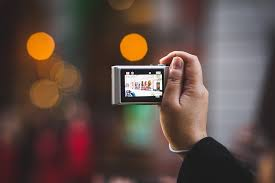 Audiobookpt. 3(p.56)
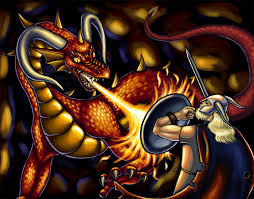 The Last Battle
The Spoils
The Farewell
wrap-up(p. 13)
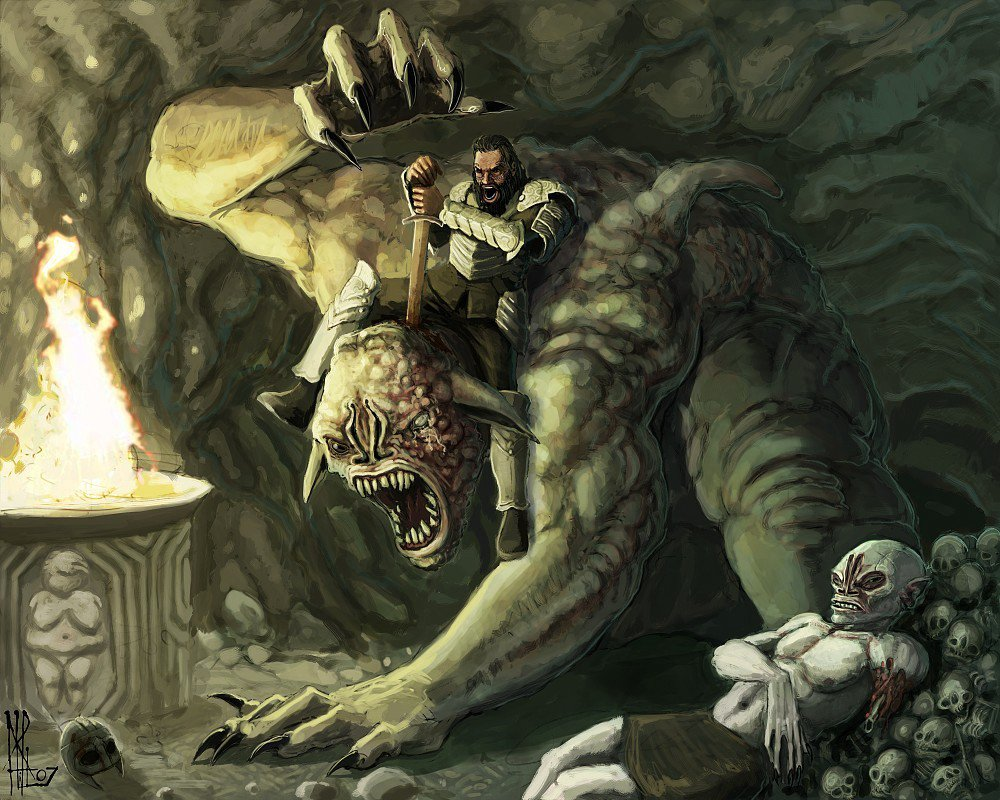 With a partner, analyze the text to determine 5 character traits the anglo-Saxons would have valued.  Include a textual reference to support each claim.
Bellwork [option]:
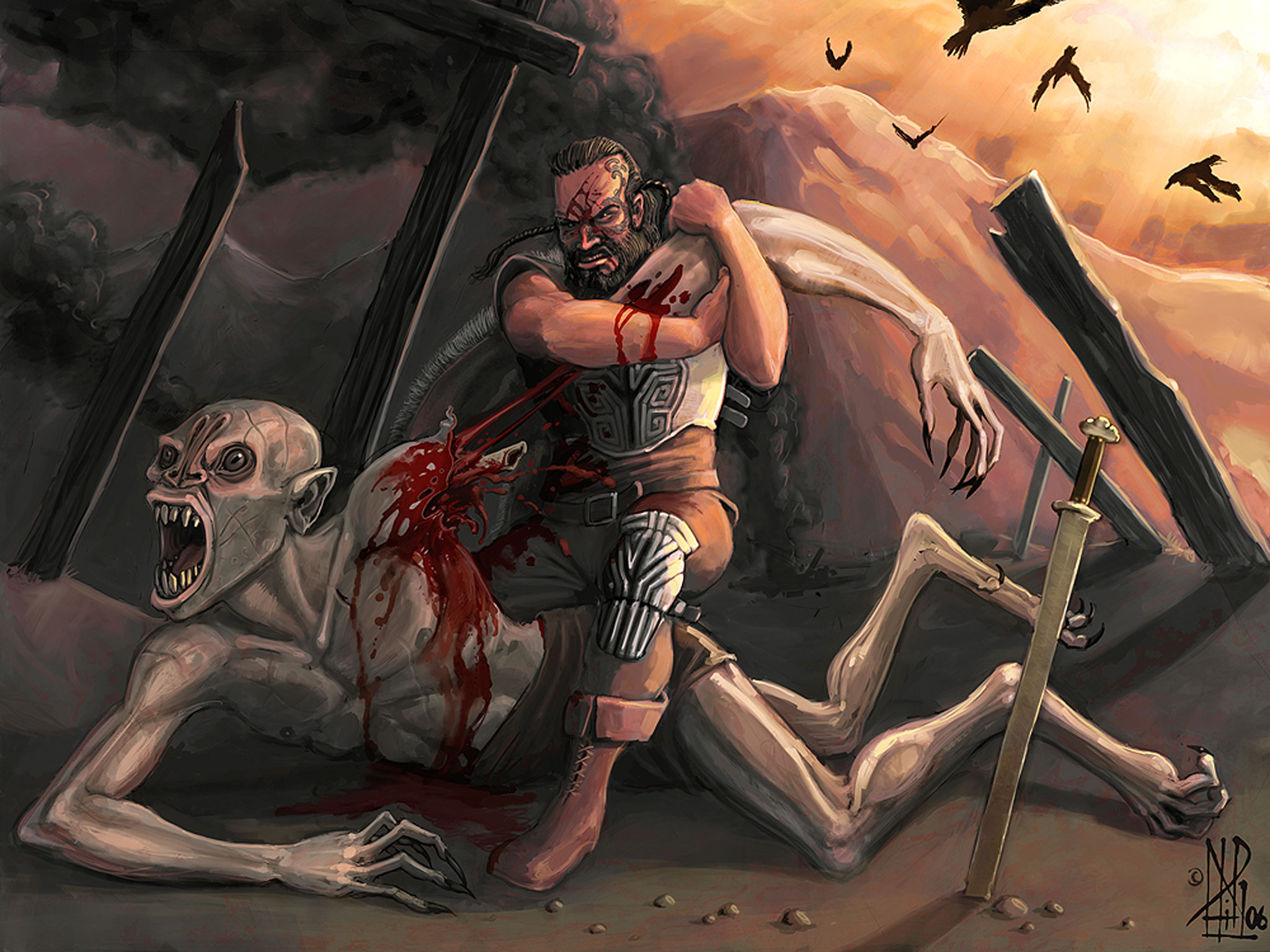 on p. 11  Give a description of your reading so far, assuming a person has never read the text.
Global epics[option]
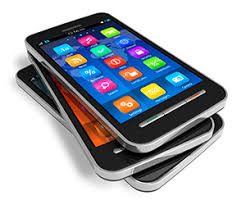 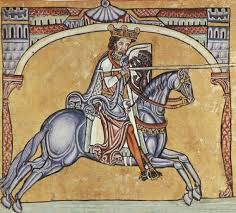 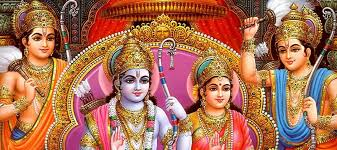 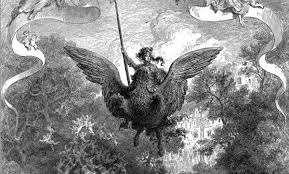 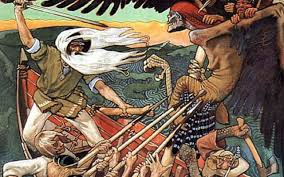 1) using your device, research the story given to your group (10 min)
2) Be ready to share out